Plan of action
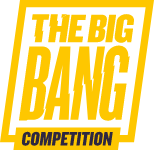 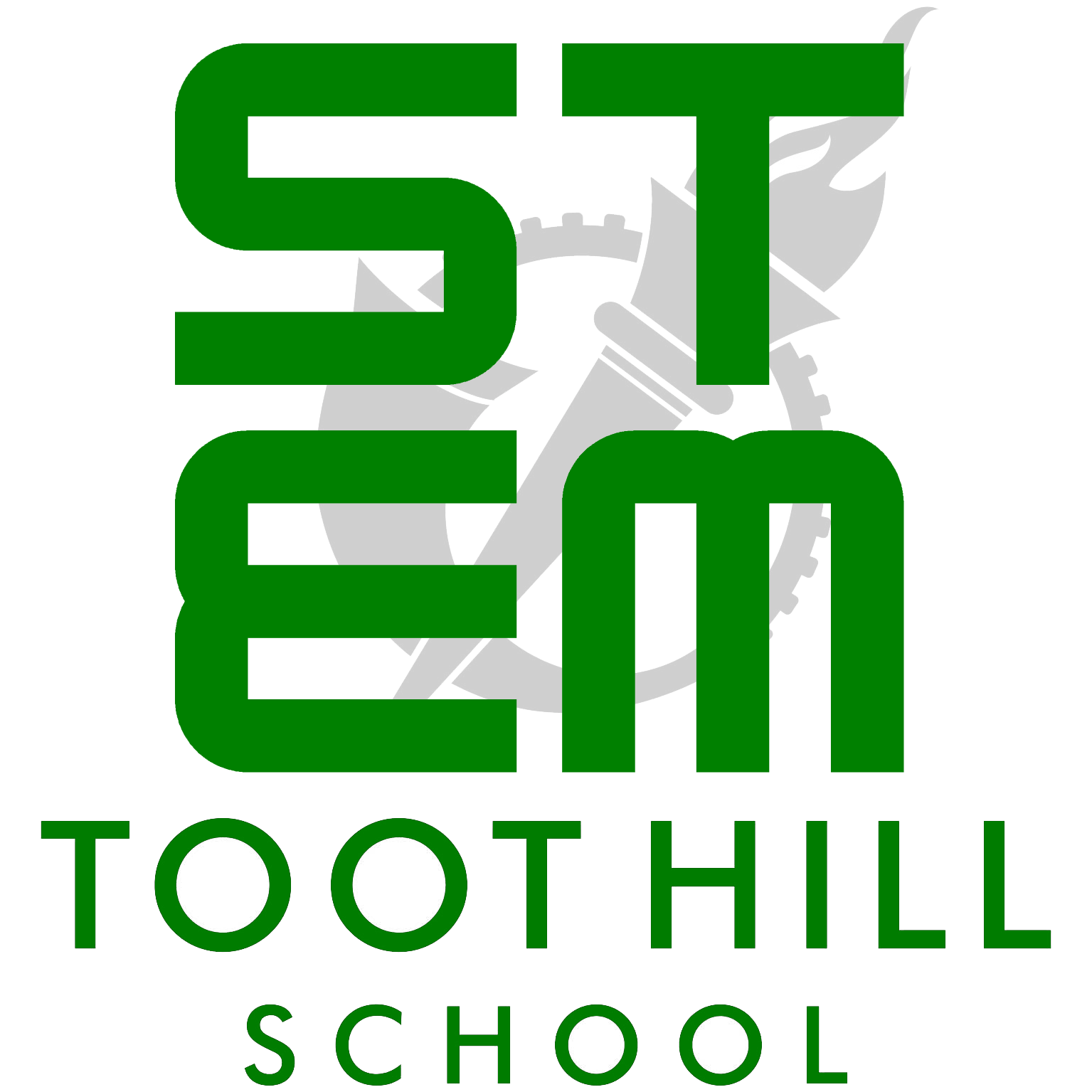 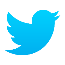 @toothillSTEM
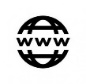 toothillschool.co.uk/STEM
STEM Club Jobs
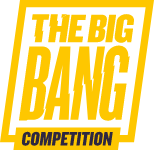 Who can do what?

_
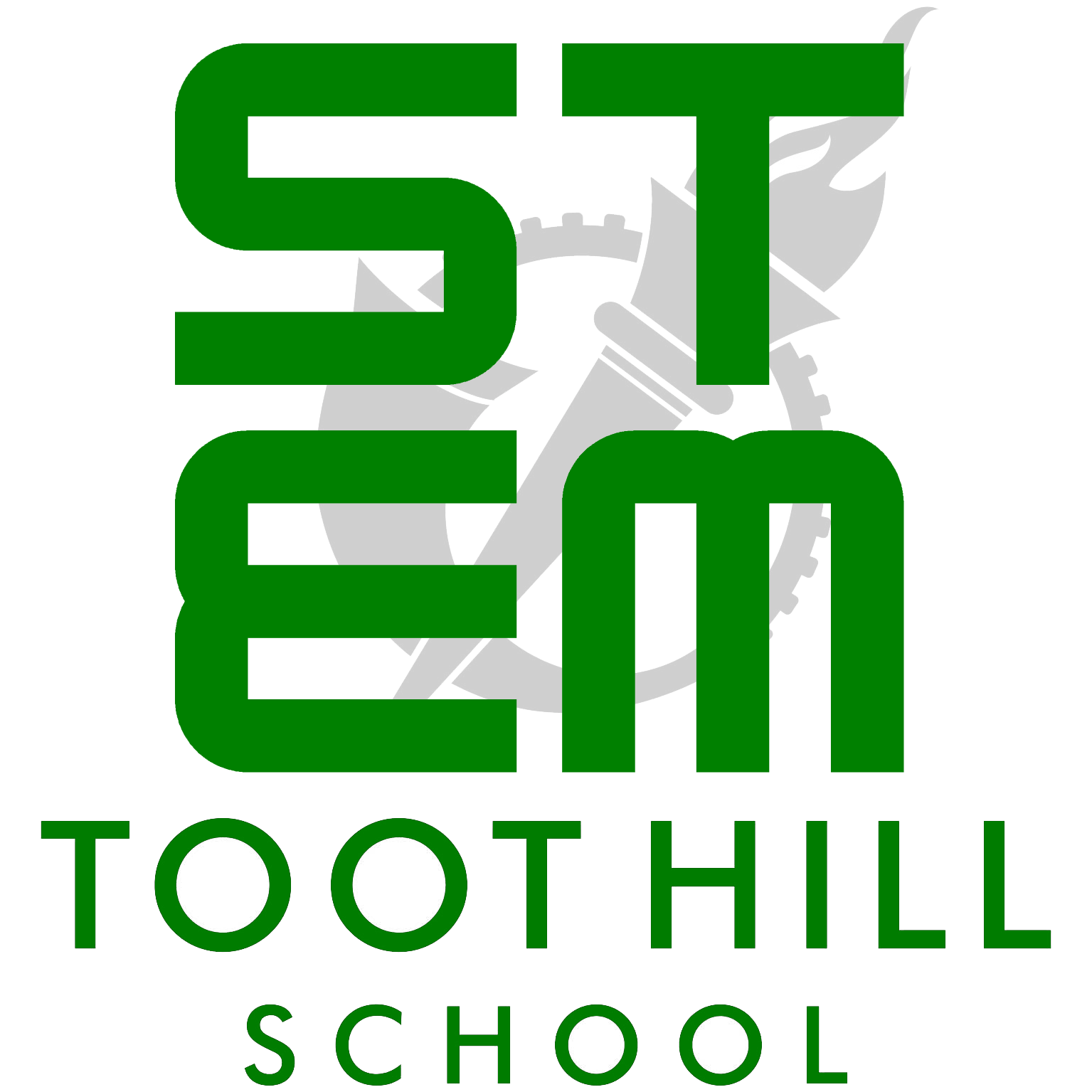 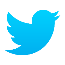 @toothillSTEM
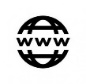 toothillschool.co.uk/STEM
Project Title
	Project Overview
Because we are against a tight timeline, we don’t want to be doing rough work and copying it up later

Our presentation must be perfect from the start

All your work should be done on this template that I will put on the website

Drawings can be scanned in, work from other programs can be copied & pasted in.
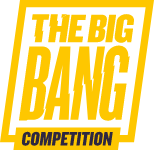 Sub Title
Text





Sub Title
Text
Photos
A brief summary of your project, with a clear outline of your aims, how you planned to achieve your aims, key findings and conclusions, and how your work may impact the wider community or world. 

150 words max
Diagrams
Drawings
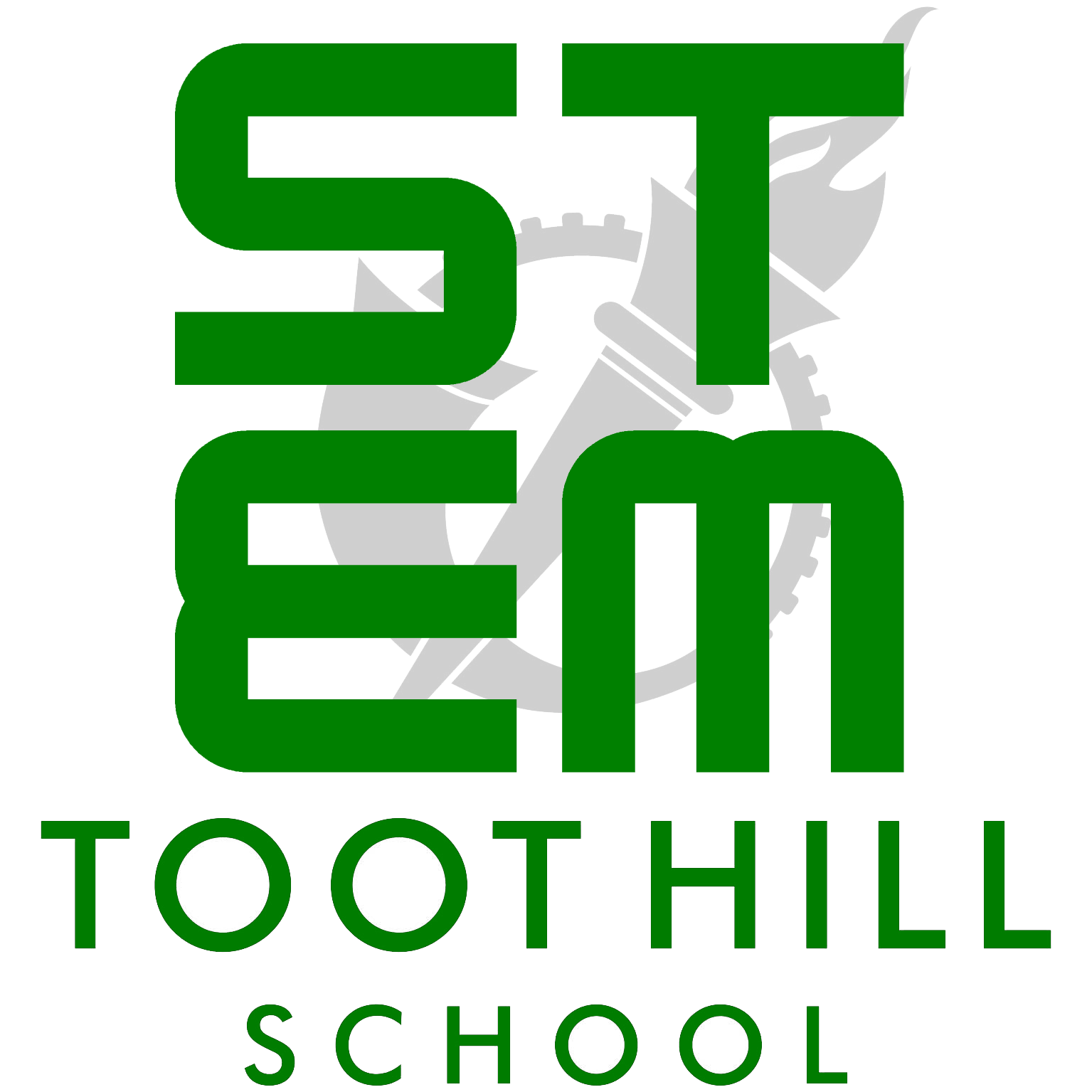 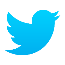 @toothillSTEM
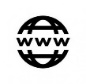 toothillschool.co.uk/STEM
Project Title
	Project Concept
Because we are against a tight timeline, we don’t want to be doing rough work and copying it up later

Our presentation must be perfect from the start

All your work should be done on this template that I will put on the website

Drawings can be scanned in, work from other programs can be copied & pasted in.
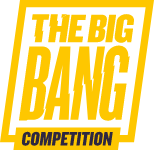 Sub Title
Text





Sub Title
Text
Photos
What was the motivation behind your project and what were your aims?
300 words max
Diagrams
Drawings
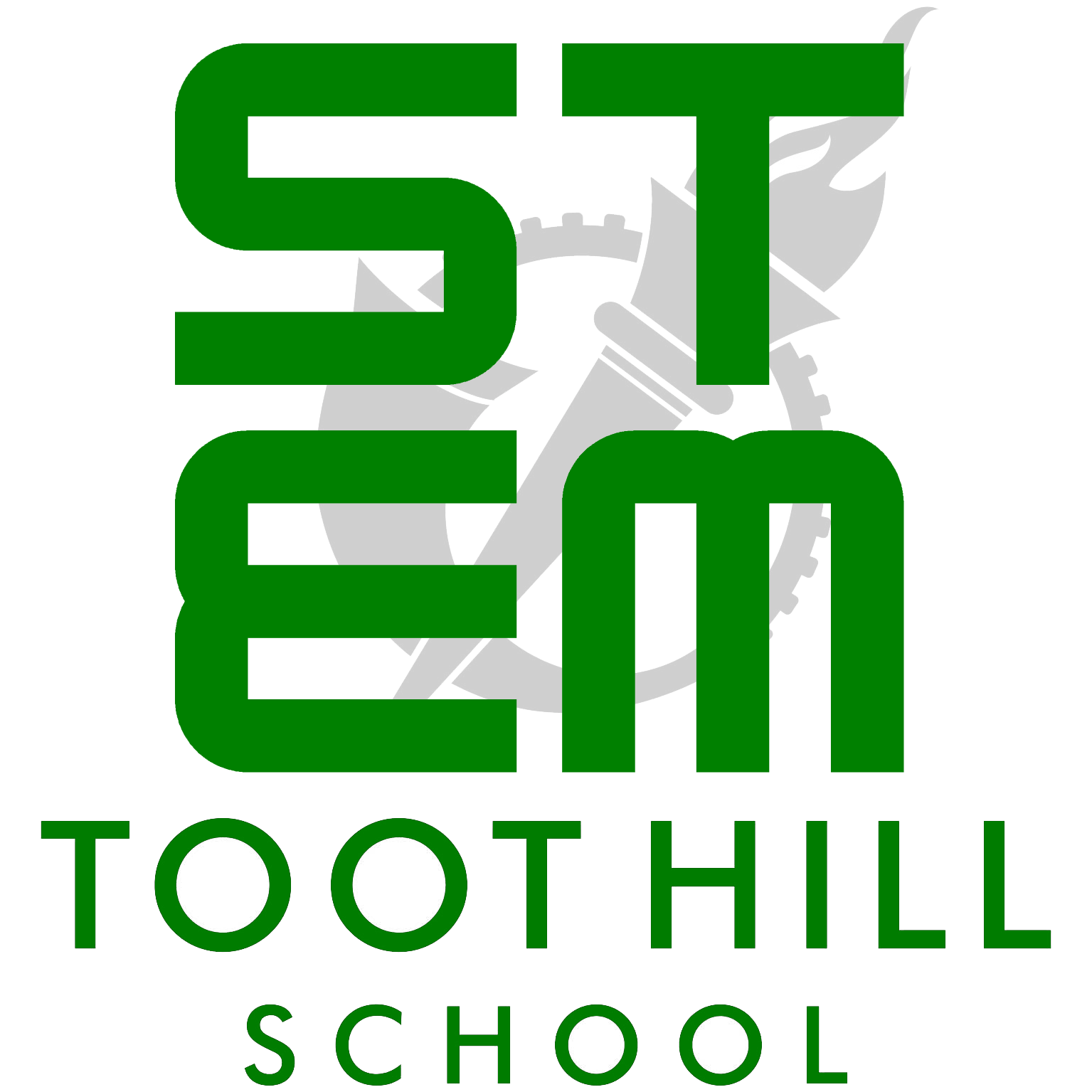 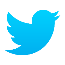 @toothillSTEM
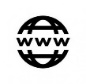 toothillschool.co.uk/STEM
Project Title
	Project Process
Because we are against a tight timeline, we don’t want to be doing rough work and copying it up later

Our presentation must be perfect from the start

All your work should be done on this template that I will put on the website

Drawings can be scanned in, work from other programs can be copied & pasted in.
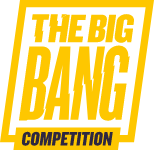 Sub Title
Text





Sub Title
Text
Photos
Diagrams
How did you set out to achieve your project aims? Did you complete any research? What approaches did you consider, and what did you choose? How well did you plan and organise your work? 

400 words max
Drawings
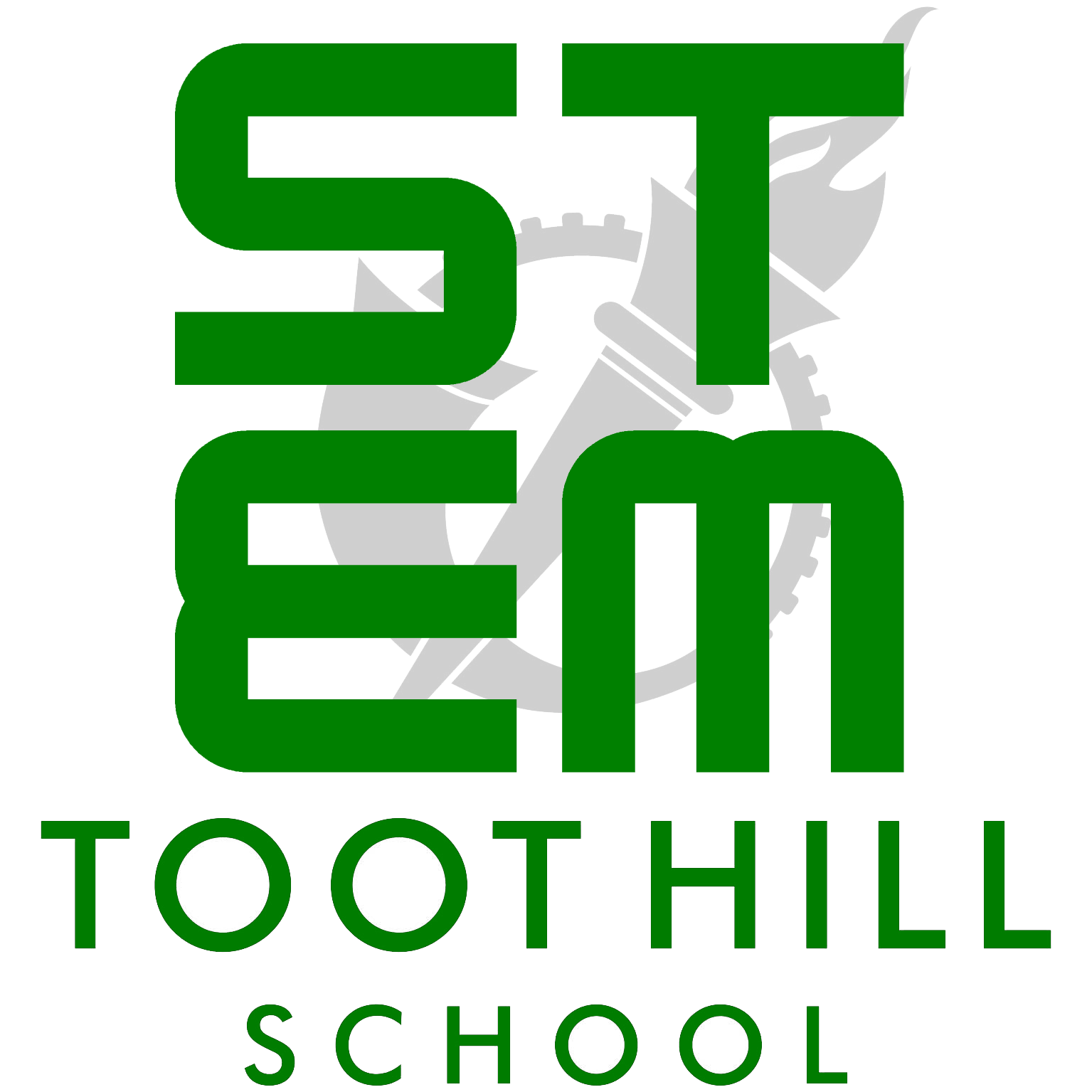 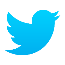 @toothillSTEM
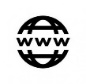 toothillschool.co.uk/STEM
Project Title
	Project Outcomes
Because we are against a tight timeline, we don’t want to be doing rough work and copying it up later

Our presentation must be perfect from the start

All your work should be done on this template that I will put on the website

Drawings can be scanned in, work from other programs can be copied & pasted in.
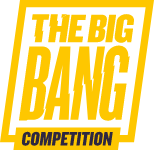 Sub Title
Text





Sub Title
Text
Photos
What were your project outcomes? What were your results and findings? What conclusions can you make?

400 words max
Diagrams
Drawings
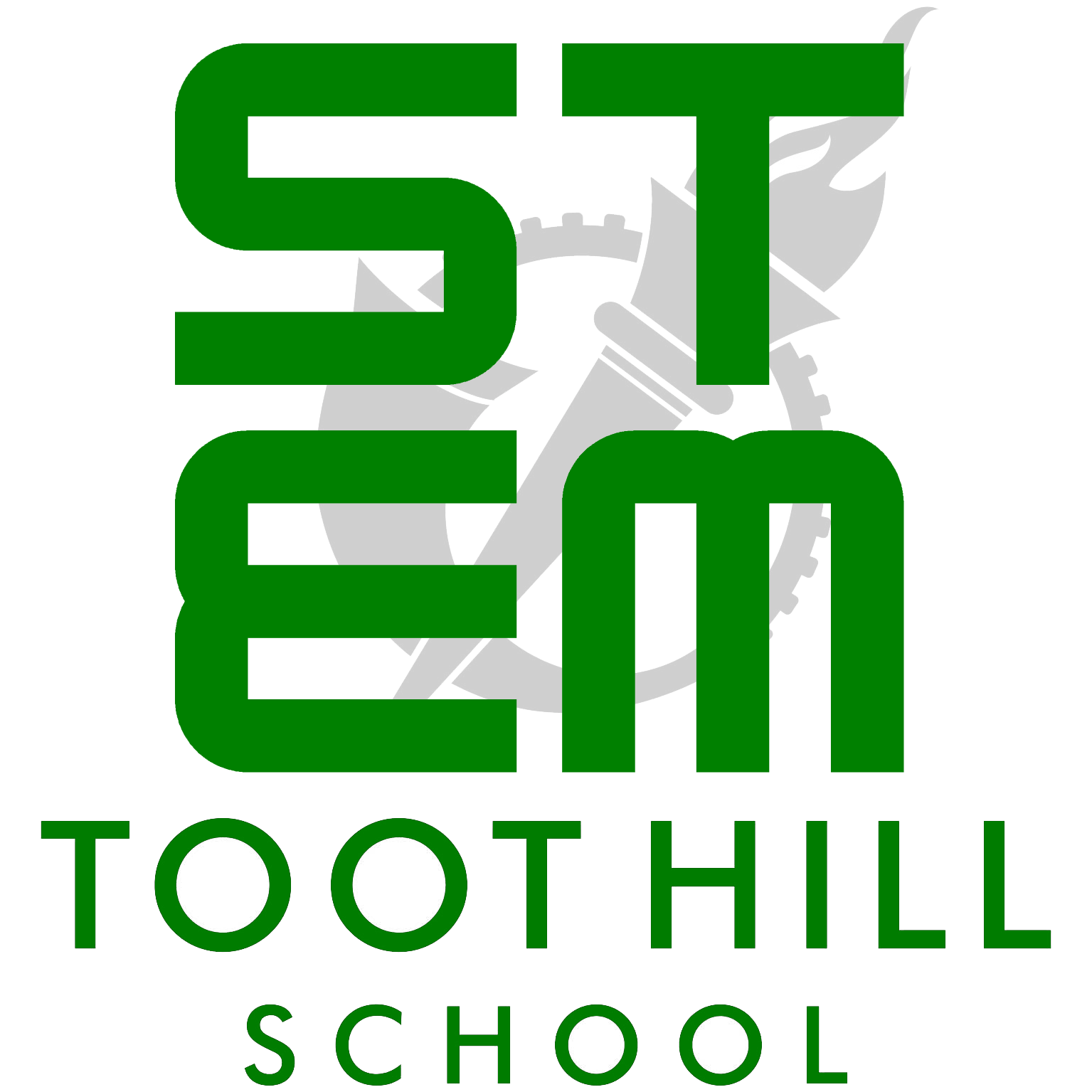 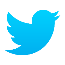 @toothillSTEM
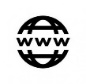 toothillschool.co.uk/STEM
Project Title

Reflections and next steps
Because we are against a tight timeline, we don’t want to be doing rough work and copying it up later

Our presentation must be perfect from the start

All your work should be done on this template that I will put on the website

Drawings can be scanned in, work from other programs can be copied & pasted in.
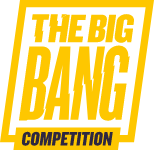 Sub Title
Text





Sub Title
Text
Photos
What did you learn whilst working on your project? What did new skills did you learn? What advice would you give someone who wanted to do a STEM project in the same field?

350 words max
Diagrams
Drawings
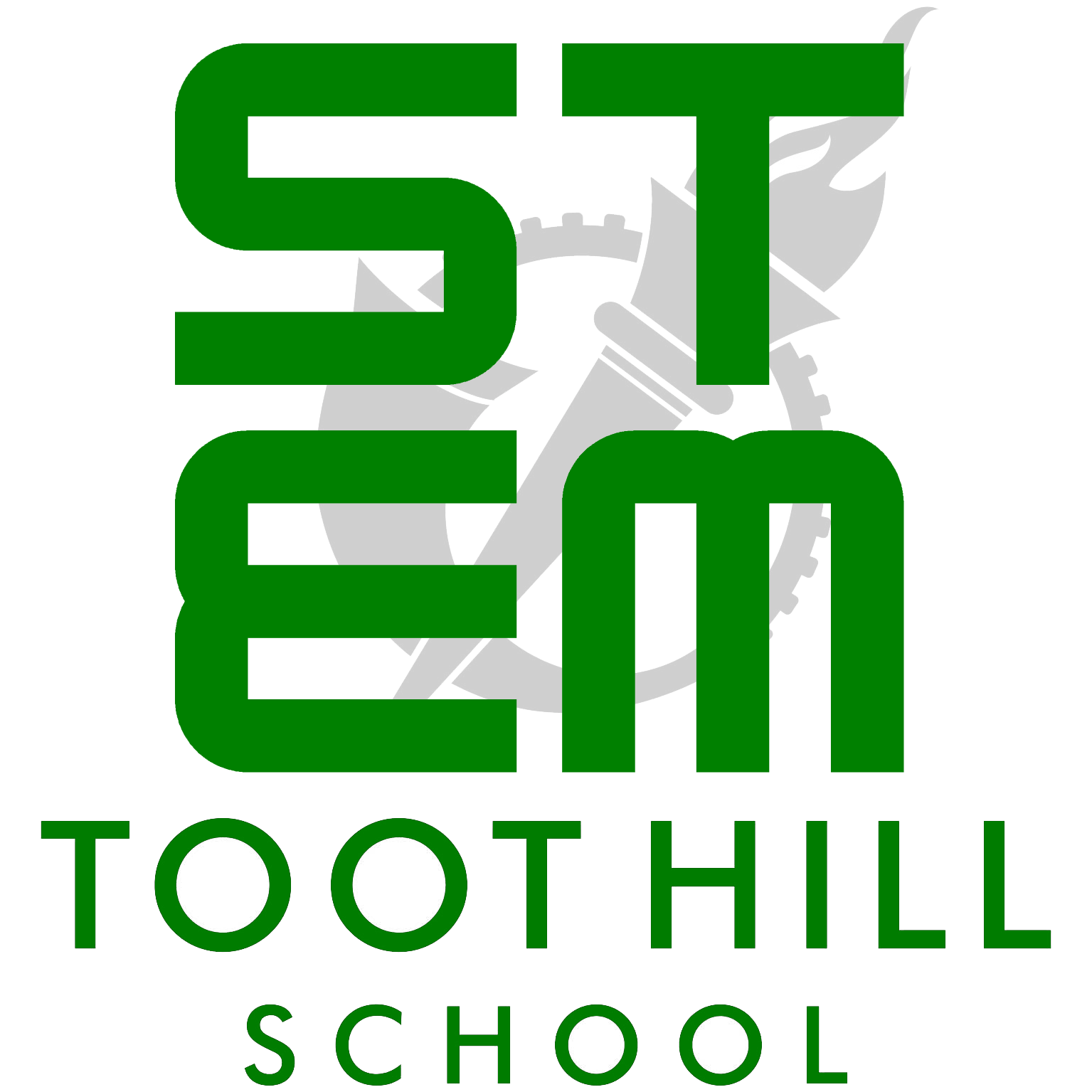 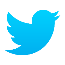 @toothillSTEM
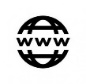 toothillschool.co.uk/STEM
If you have any supporting materials such as photos, illustrations, graphs or tables you would like judges to see and consider whilst scoring your work, please upload these below.
You may provide up to 6 supporting materials for judges to review alongside your project entry. Please provide these in one of the following formats: PDF, PPT, JPEG. Please do not upload a project report instead of completing the above sections, as these will not be scored.
Where possible please clearly label each supporting material so judges know what you are trying to show them, and how this relates to your project entry.
Project Title
SUPPORTING MATERIAL
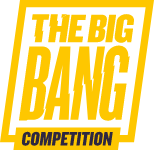 Photos
Drawings
Diagrams
Photos
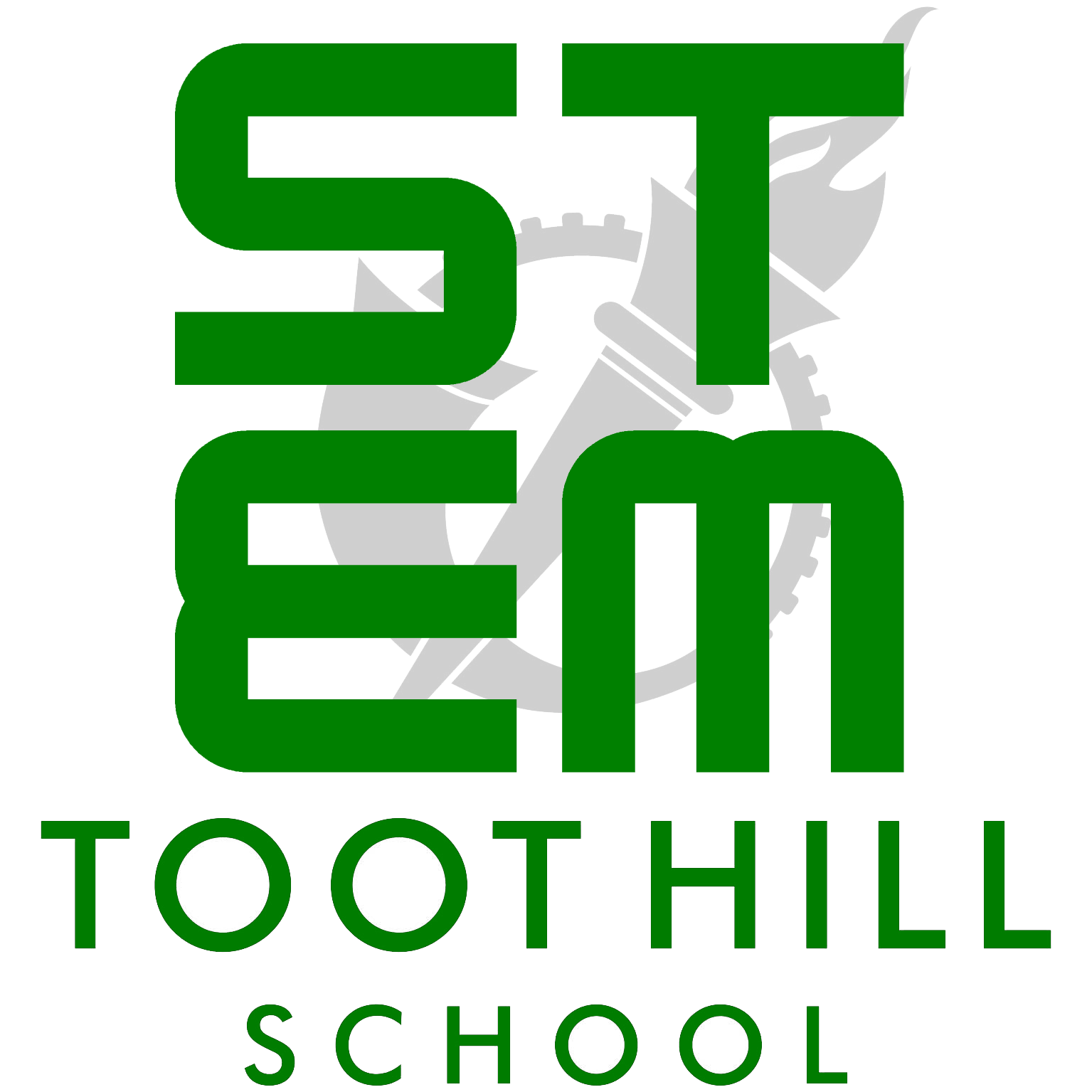 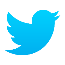 @toothillSTEM
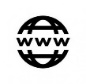 toothillschool.co.uk/STEM